Sri Sathya Sai Grama Sevain 6000 villages
Bhagawan’s Birth Centenary Objective of 
Sri Sathya Sai Seva Organisations
India
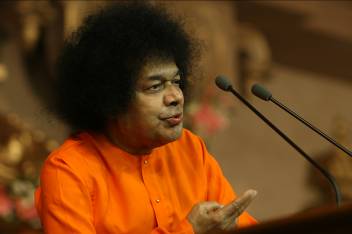 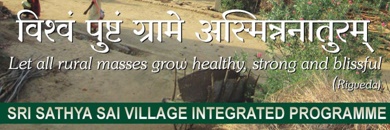 2
“May all the Life in this Village  be Happy and without any afflictions”
SSSSO Strength
Strength of SSSSO as on now is: 
28 States (25 Political)
458 Districts (440 Revenue Districts)
2887 Samithis 
3742 Bhajana Mandalis
2,21,000 Sevadal Gents and Ladies including youth
3
Scope of Identifying 6000 Villages for Sri Sathya Sai Grama Seva
1. Out of SSS VIP: 60% of total 3315 villages, where SSS VIP was commenced but gradually withdrawn or partially completed: 2000 Villages
2. Villages to be selected afresh One each by every Seva Samithi. : 3081 Villages
3. SSSVJ: villages wherever Sri Sathya Sai Vidya Jyothi Seva was commenced :  619 villages
4. Villages from the National Initiative of Tribal Villages Development: 300 Villages approximately
TOTAL : 6000 villages
4
State wise number of Villages undertaken for SSSVIP in all the three Phases
Phase1: 2007
Phase2: 2012
Phase3: 2017
5
6
7
Selection of Villages
In nut shell
2 Villages PLUS,  must be adopted by every Samithi on an average in the State. 
Every Samithi shall adopt one Village at the minimum under Sri Sathya Sai Grama Seva and based on the resources and number of members a Samithi can adopt more than 2 villages.
Every State must select finally, little over twice the number of Seva Samithis the State has.
Ex: If a State has 100 Samithis, that state must select little over 200 villages for Grama Seva which include SSSVIP, SSS VJ, Tribal Development and Fresh Selection.
8
Selection criteria of the villages
Village should be easily accessible to the Samithi.
Journey time should be minimal.
Houses: 100 to 200 Nos
Population : 500 to 1000  
Majority of the Families below poverty line
Poor Hygiene and Sanitation
Children with lower Education, education dropouts and child labour
Presence of social evils – Alcohol, Smoking etc.
9
Selection criteria of the villages
Poor Drinking water facility
Poor Medical facility
Poor Transportation 
Lack of Communication Facilities
Untrained and Unemployed Youth
There shall be no Bhajana Mandali as on date of selection.
Non- adoption of the village by any other Organisation.
10
Integrated Approach
Female Sevadal
Male 
Seva Dal
B
A
L
A
V
 I
K
A
S
S
P
I
R
I
T
U
A
L
Samithi
SSS Grama Seva
Female Youth
IT tools
Male
Youth
11
Time lines
i). Survey and Selection of Villages:  before Shivarathri 2021.
ii). Finalisation of Villages: Before Aaradhana Mahothsavam 2021
iii). Identification of Seva Activities in Selected Villages: between Aaradhana Mahothsavam and Guru Poornima of 2021.
iv). Resources Planning, Logistics , Sevadal Training: between Aaradhana Mahothsavam and Guru Poornima of 2021.
v). Commencement of Seva Activities: On Guru Poornima 2021
vi). Conclusion of Seva Activities: On Avathara Prakatana Day of 2025
12
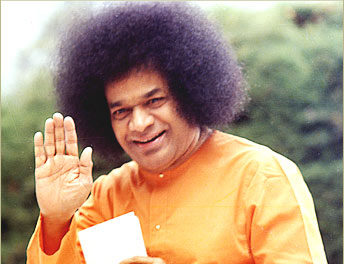 Grama Seva is Sai Rama Seva
Jai Sai Ram
13